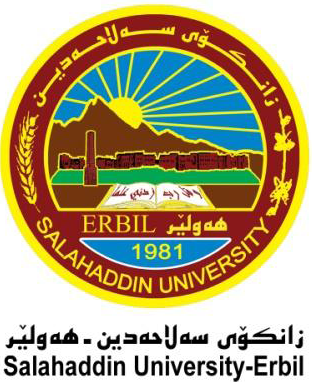 Calculus2020-2021
Chapter one
Section one 
Inquality and Abslute value 
Ivan Dler Ali
Salahaddin University- College of Education –Mathematics Department

evan.ali1@su.edu.krd
This section reviews the basic ideas you need to start calculus.Classifying the number
Order properties: The order properties allow us to compare the size to any real numbers .   The order properties are:
 For any a and b , either a≤b or b≤a
 If a≤b and b≤a  then a=b
 If a≤b and b≤c  then a≤c
 If a≤b then a+c≤b+c
 If a≤b  and 0≤c then ac≤bc
 If a≤b  and c<0 then ac ≥ bc 
  a<b  a+c<b+c and a-c<b-c for every real number c 
  a<b and c >0 ac<bc
If a<b  and c<0 then ac > bc
If a and b are both positive or both negative , then 
if a<b , then 1/b<1/a
   (ii) a<x<b , then 1/b<1/x< 1/a
Thank you